Elevation, space and host plant species structure Ericaceae root associated fungal communities in Papua New Guinea
P. Kohout, M. Bahram , S. Pōlme, L. Tedersoo (2017)

Kyle Amerantes
Purpose of Study
Identify predictors of endomycorrhizae & ericoid mycorrhizae community structure in Ericaceae
Factors examined
Spatial distance
Elevation
Host plant taxonomy
Region - Mt. Wilhelm, Papua New Guinea
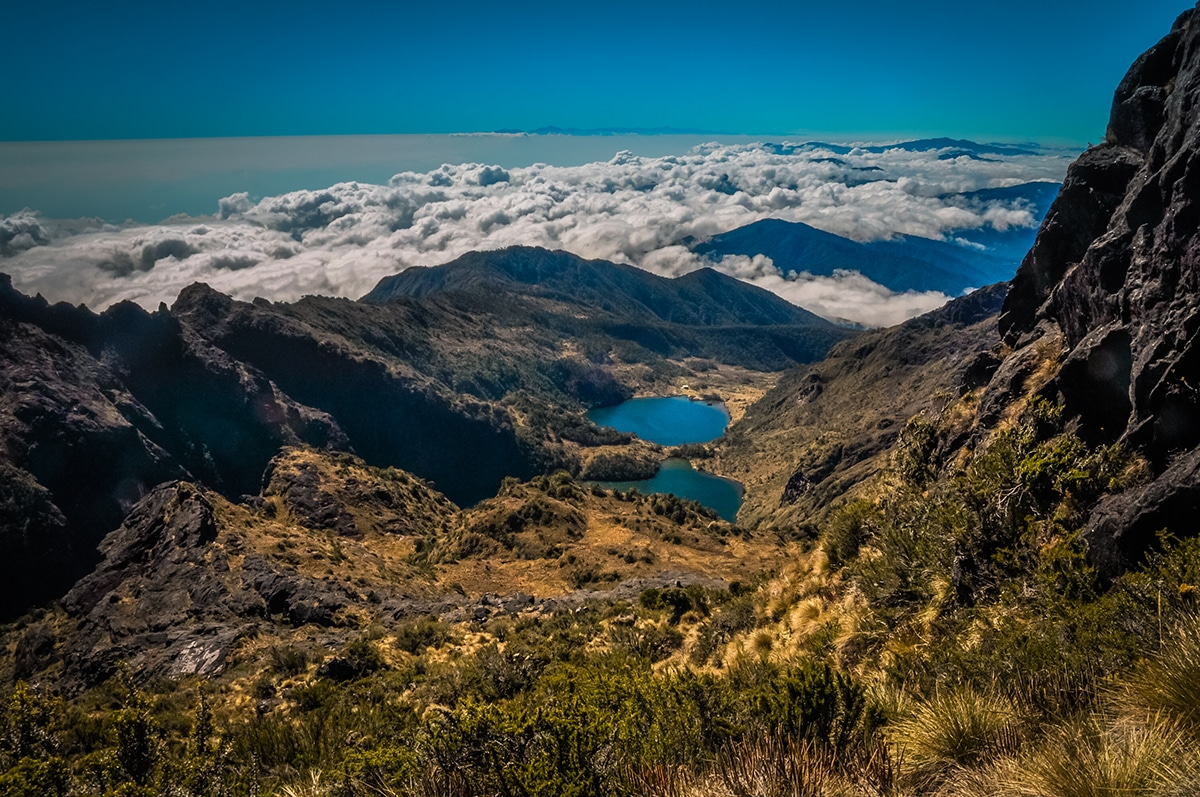 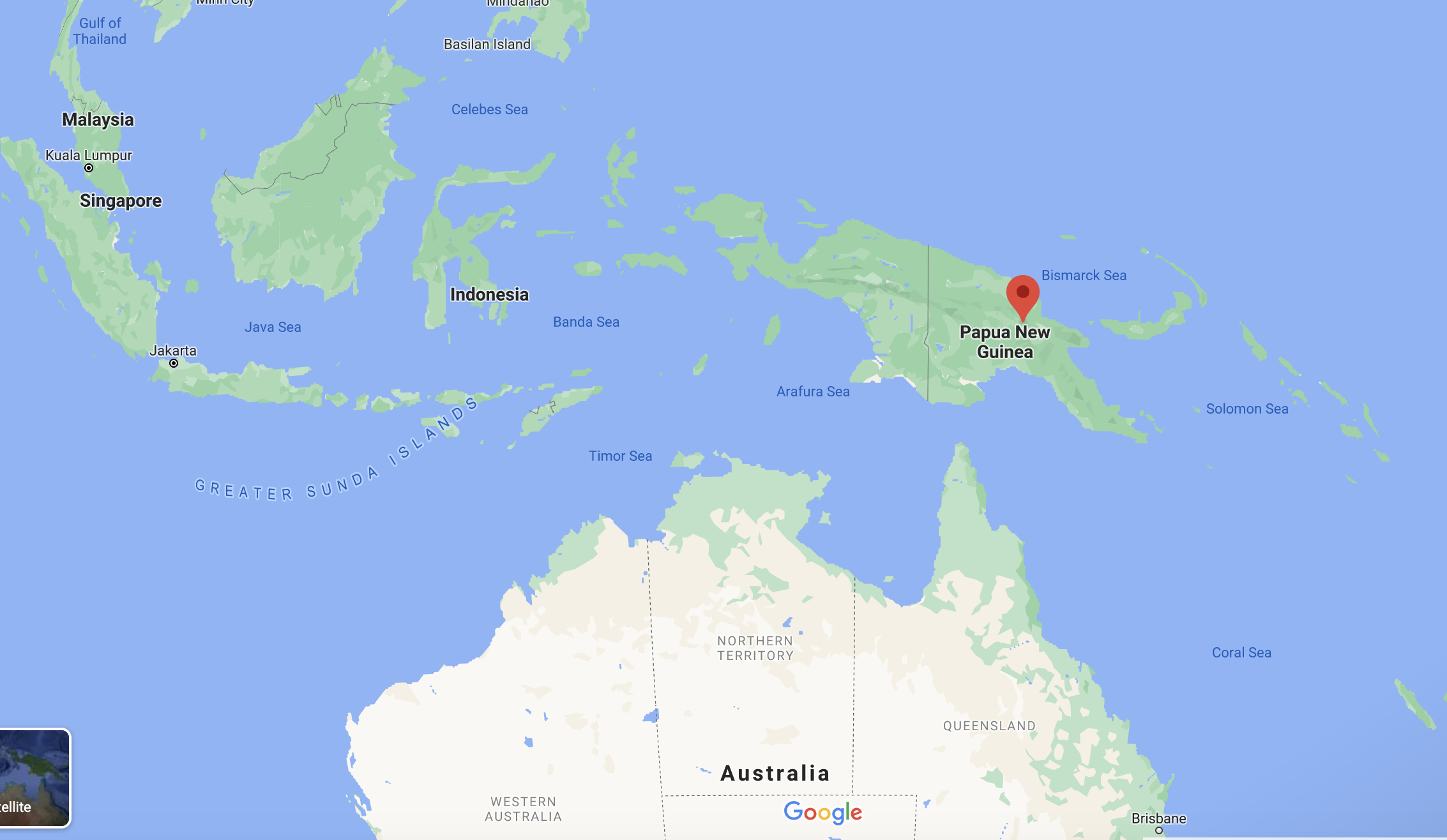 [Speaker Notes: Mt. Wilhelm Image- https://s3.amazonaws.com/heli-production/package/e64e9419-4ad7-499e-837c-25d08851bb7e_1209_aa573ff2bd140ec51746d1ebc8ae02e0_pkg_ngl.jpg]
Mycorrhizae Types
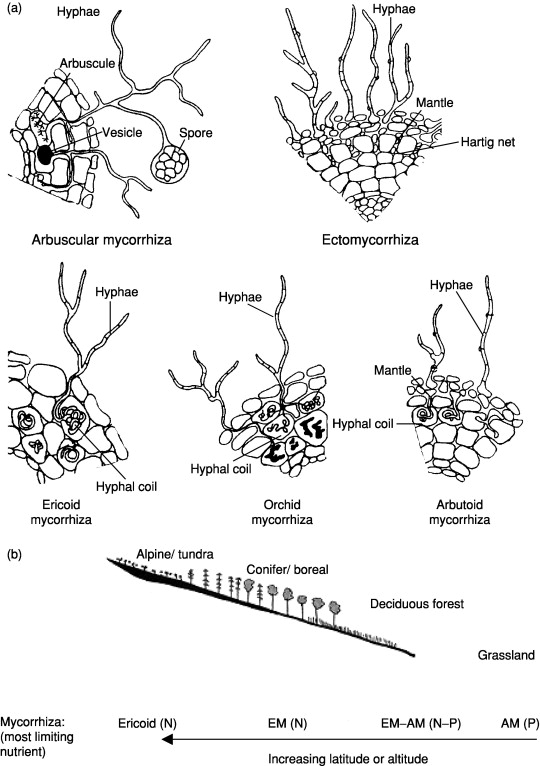 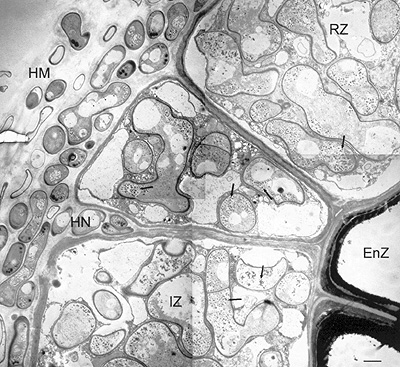 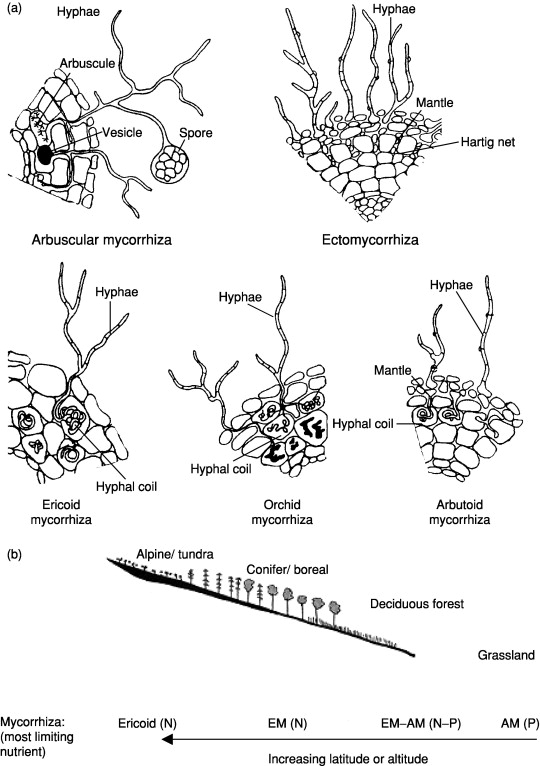 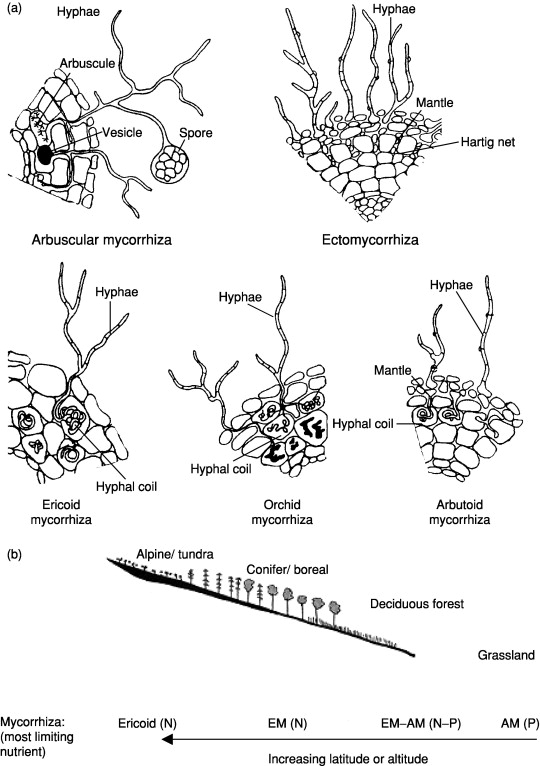 Ericoid Mycorrhizae
[Speaker Notes: Illustration from: Egerton-Warburton, Querejeta,Allen, Finkelman (2005) https://doi.org/10.1016/B0-12-348530-4/00455-0

Cell Image: http://www.mycorrhiza-research.de/Pages/01_04Erica.html]
Dissimilarity by Elevation
Ericoid Mycorrhizal Fungi
Endophytic Fungi
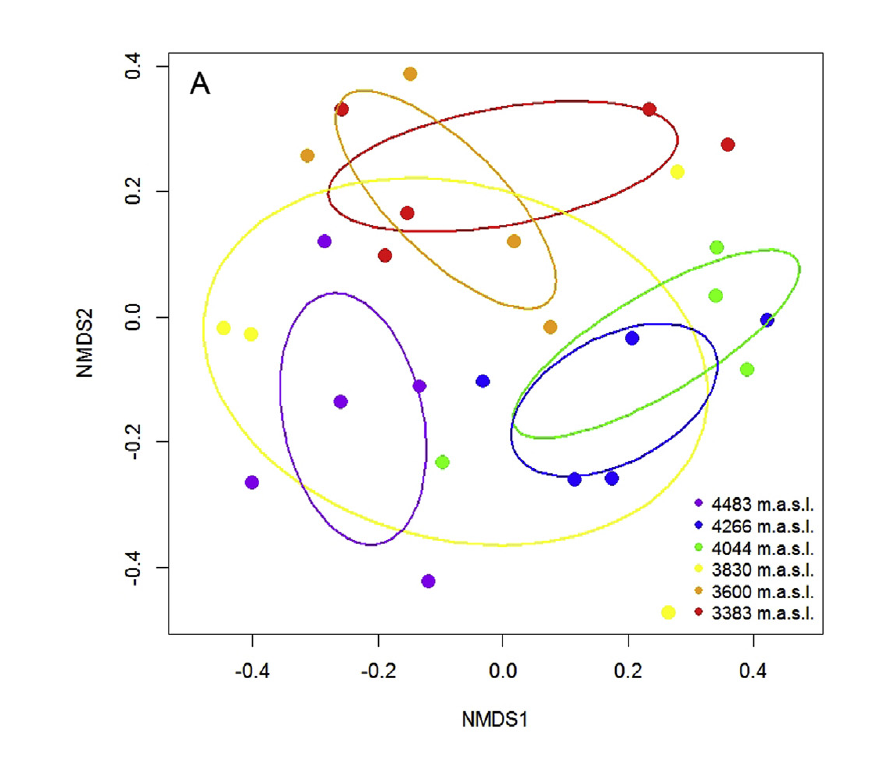 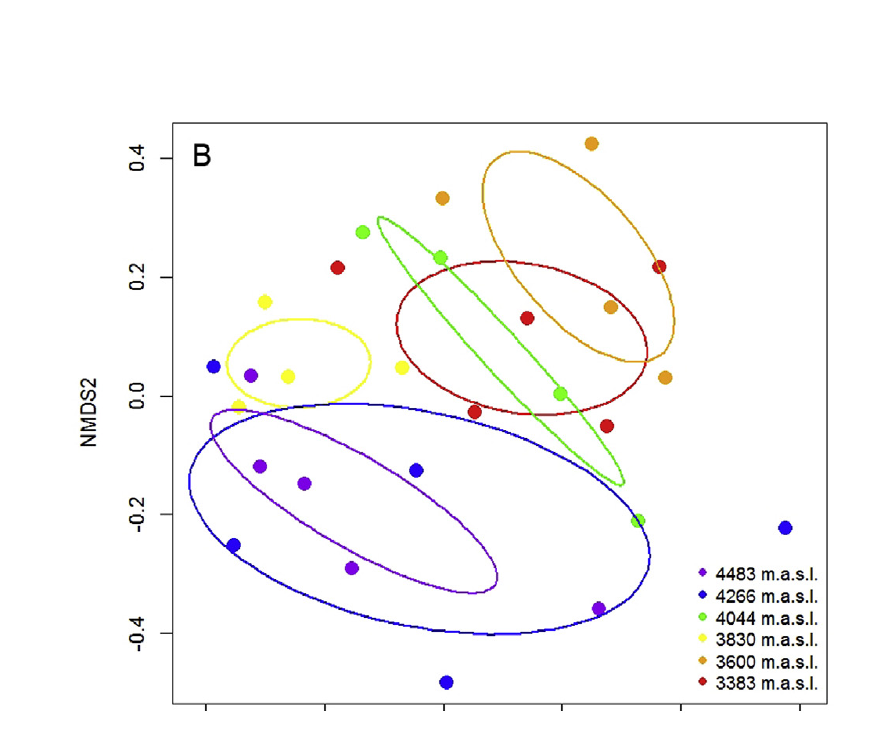 Transect ranging from  3383 m - 4483 m
Cooler colors represent higher elevation
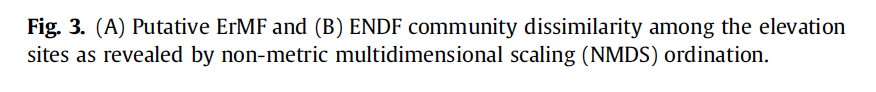 [Speaker Notes: Warm colors = lower elevation
Cool colors = Higher elevation]
Dissimilarity vs. Distance
Ericoid Mycorrhizal Fungi
Endophytic Fungi
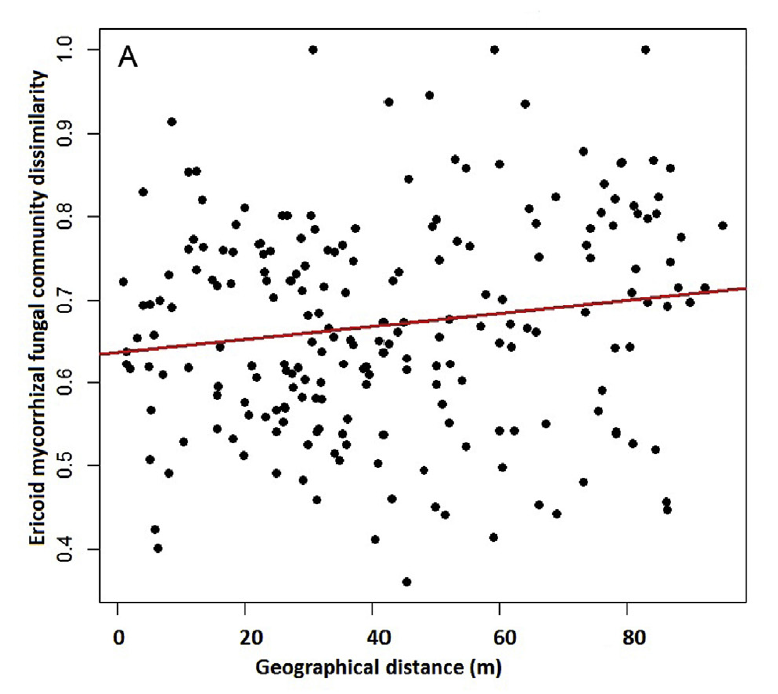 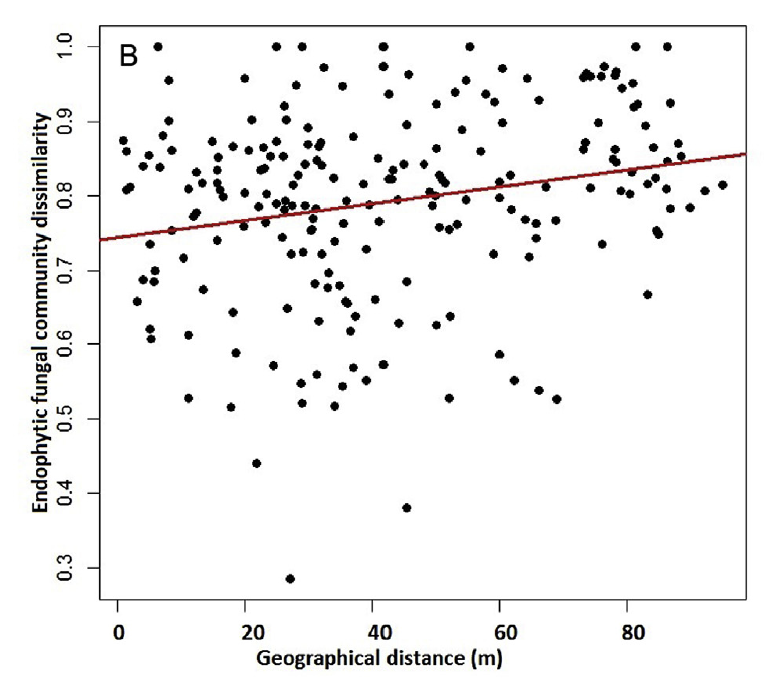 RMantel =. 0.18, P = . 0.007
RMantel = 0.26, P =0.002
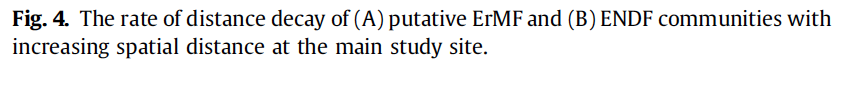 R2 = 0.02; P = 0.027;
R2 =0.04; P = 0.001;
[Speaker Notes: Recorded at 3600 m section (most Ericaceae present)


The results of a Partial Mantel test showed significant spatial
autocorrelation of putative ErMF (RMantel . 0.18, P . 0.007) as well
as ENDF (RMantel . 0.26, P . 0.002) communities even when host
plant phylogenetic distances were taken into account. In accordance
with the results of the Partial Mantel test, the distance decay
analysis showed a positive correlation between spatial distance and
putative ErMF (R2 . 0.02; P . 0.027; Fig. 4A) as well as ENDF
(R2 . 0.04; P . 0.001; Fig. 4B) community dissimilarities.]
Dissimilarity According to Host Plant
Ericoid Mycorrhizal Fungi
Endophytic Fungi
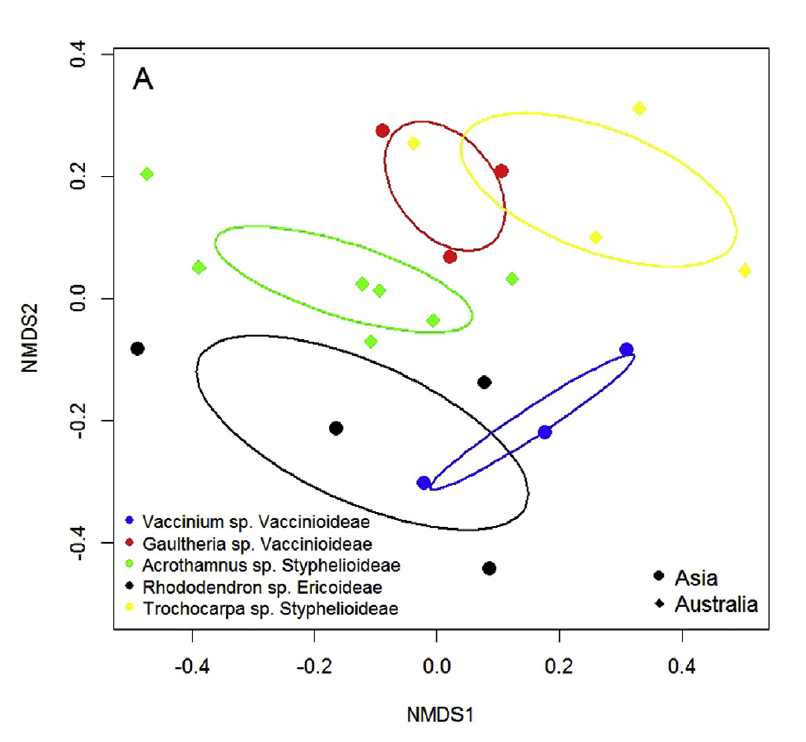 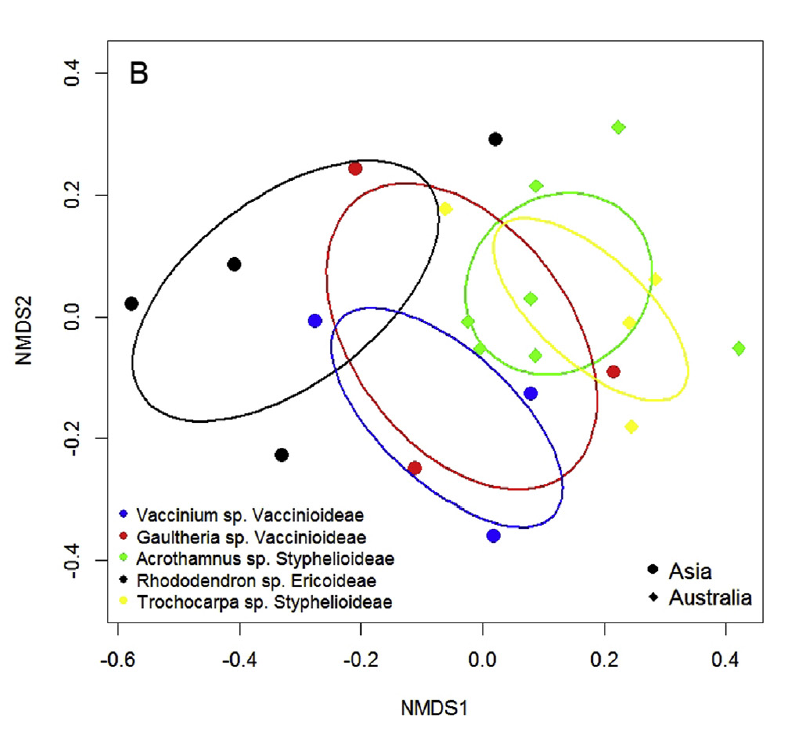 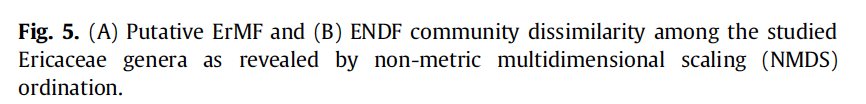 [Speaker Notes: Recorded at 3600 m section (most Ericaceae present)

Different shapes represent different biogeographic origins

“NMDS analysis also revealed an effect of host plant genera on structuring putative ErMF (Fig. 5A) but not on ENDF communities (Fig. 5B).“]
Conclusions
Elevation, host plant, and spatial distances impact both ericoid mycorrhizal fungi and endophytic mycorrhizal fungi community structure

 Impacts are variable among the three factors examined
Thank You